«День победы»
Художественно-эстетическое развитие.Музыка
Поём вместе с детьми
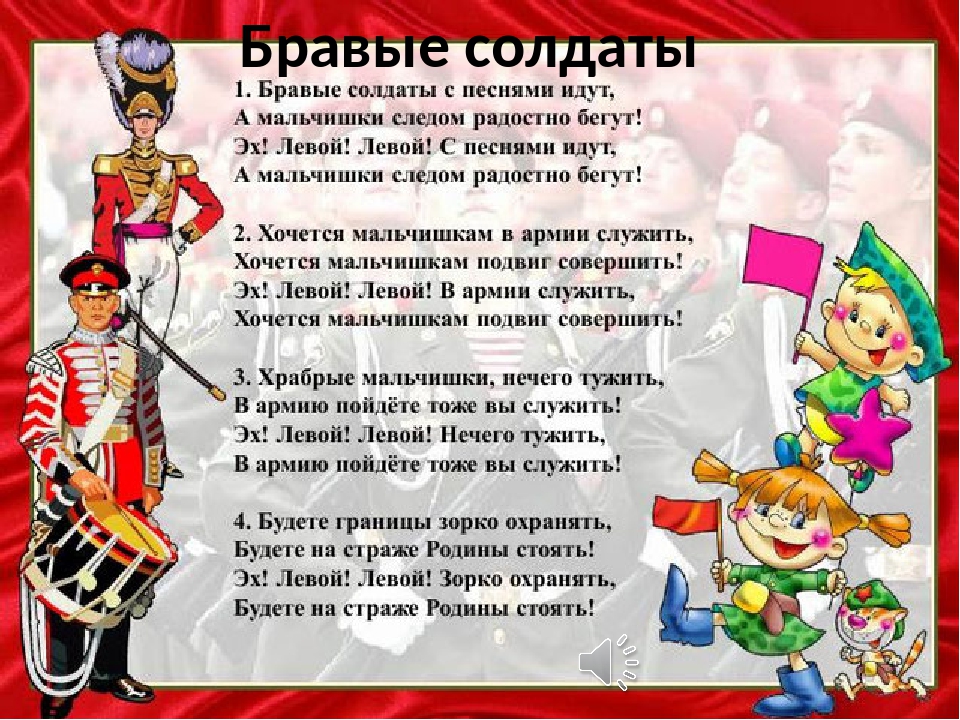 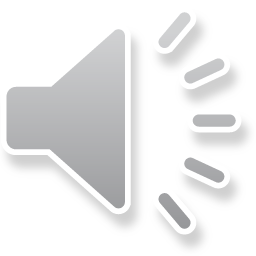 Одному из военных музыкальных инструментов мы посвятим наше занятие. А какому, именно, вам подскажет загадка:
Внутри – пустой, А голос – густой. Сам молчит, А бьют – ворчит… (Барабан)
Дети свободно распределяясь по комнате и маршируют под музыку.
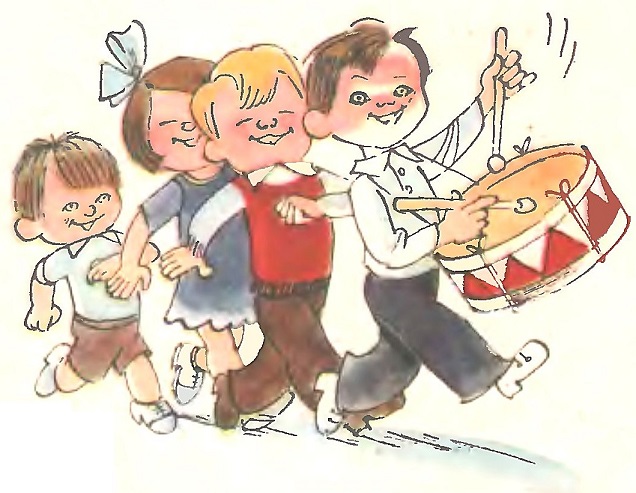